Circuits    	  Inverters
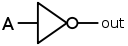 Juan Cai
What are Inverters?
Digital Circuit
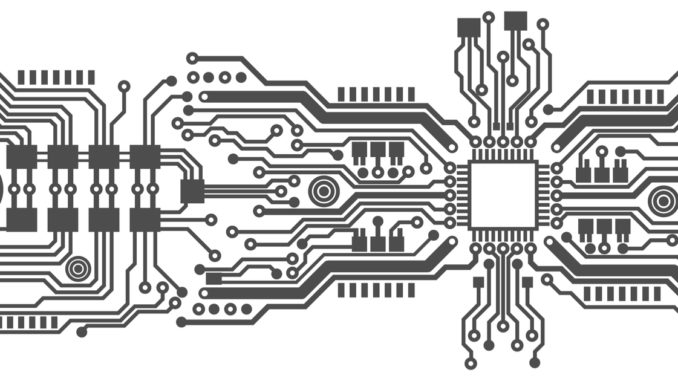 [Speaker Notes: A device that implements a logic negation (1 xor 0) 
Important building block for logic circuits
Inverter gate delay limits speed and Power of computers]
What are Inverters?
Digital Circuit
Digital Logic Gate
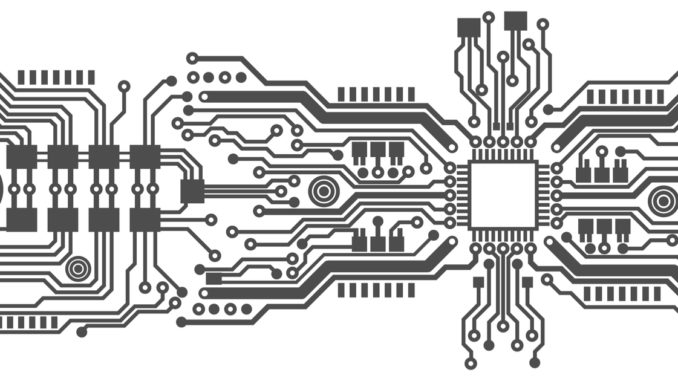 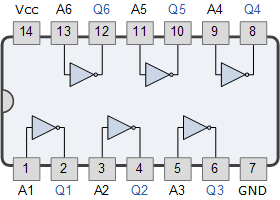 [Speaker Notes: A device that implements a logic negation (1 xor 0) 
Important building block for logic circuits
Inverter gate delay limits speed and Power of computers]
What are Inverters?
Digital Circuit
Digital Logic Gate
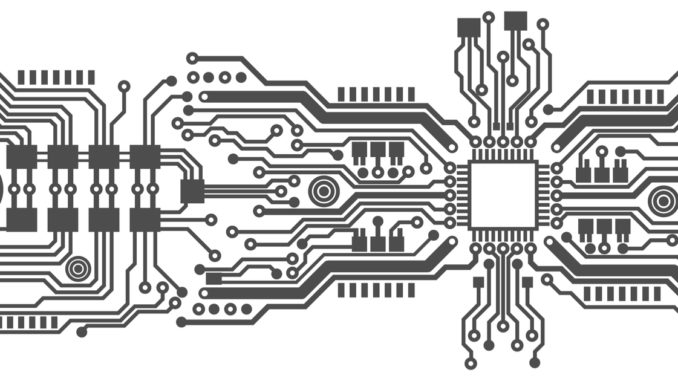 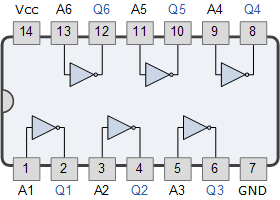 Digital Circuit



INVERTER
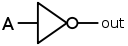 [Speaker Notes: A device that implements a logic negation (1 xor 0) 
Important building block for logic circuits
Inverter gate delay limits speed and Power of computers]
Propagation delay of Inverters
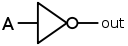 Problem:
Propagation Delay: difference in time to see output, after applying input
Goal: 
Find the right time to measure output.
[Speaker Notes: Unrealistic to immediately switch from a value to its negation
Has some latency aka gate delay]
Modeling with RC circuits
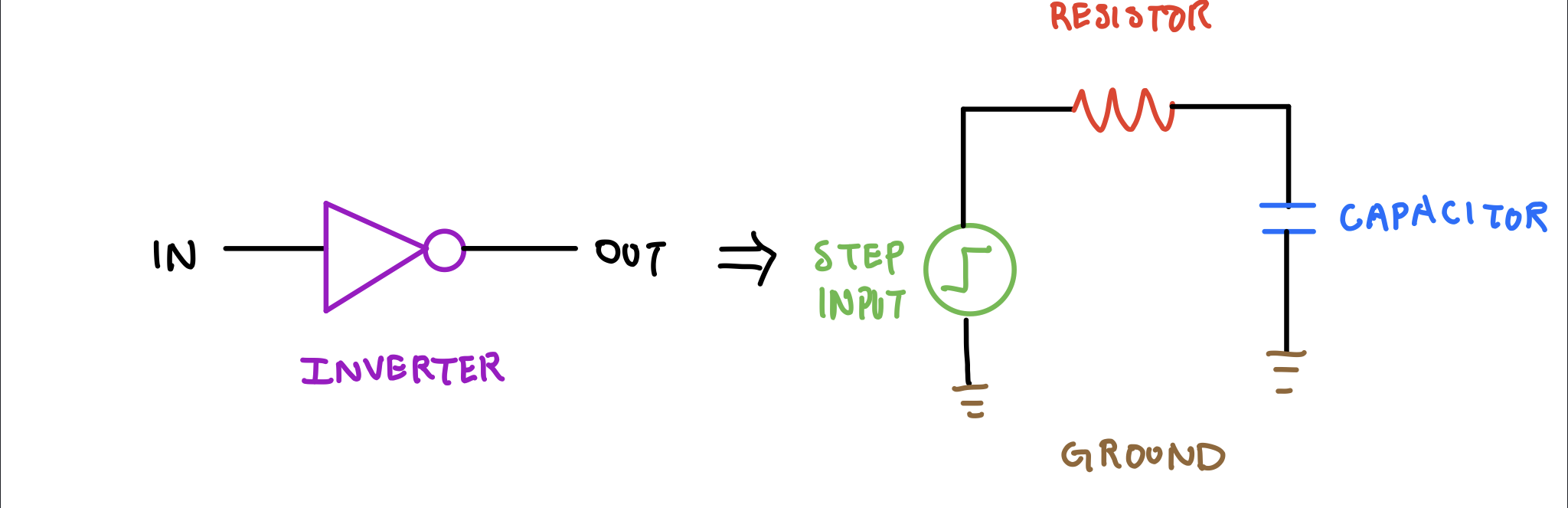 High-Low
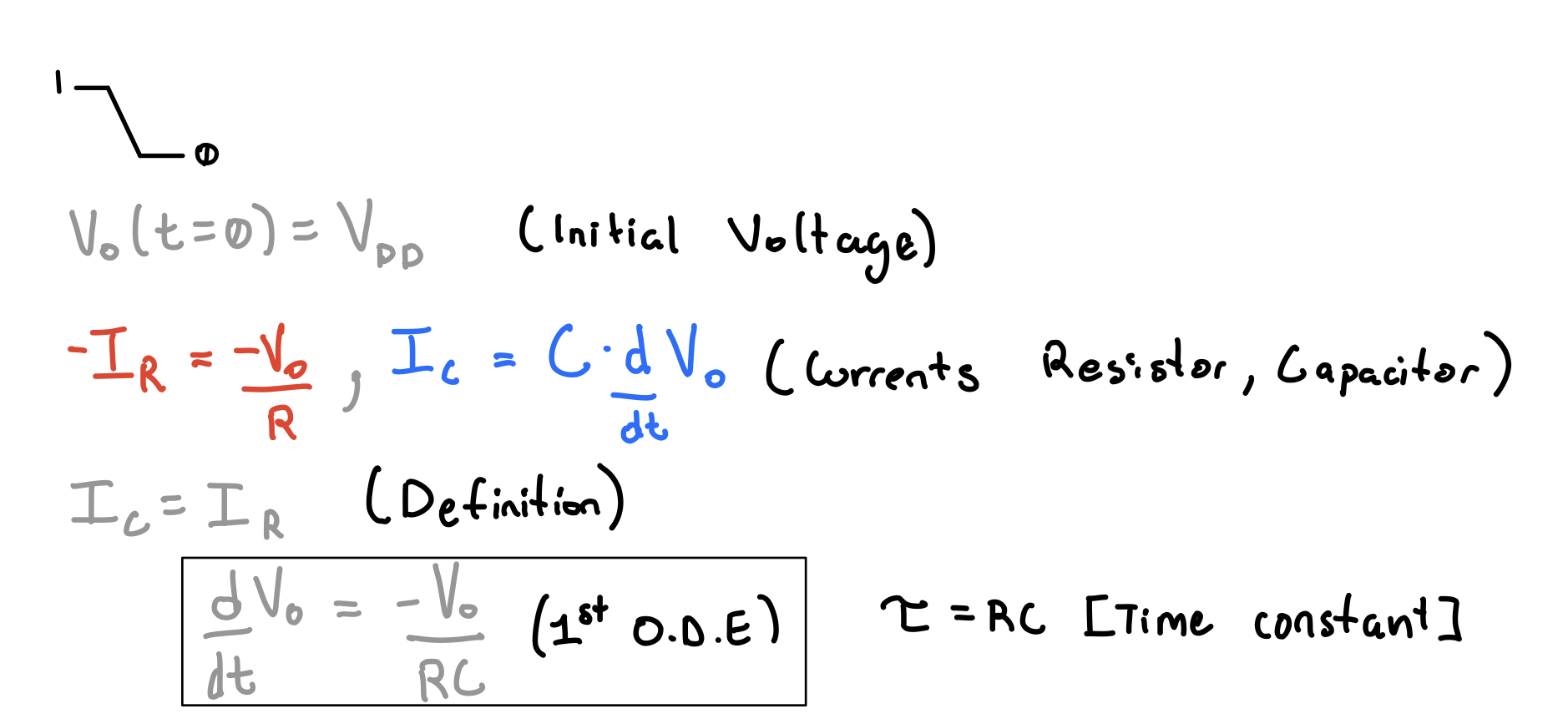 Low-High
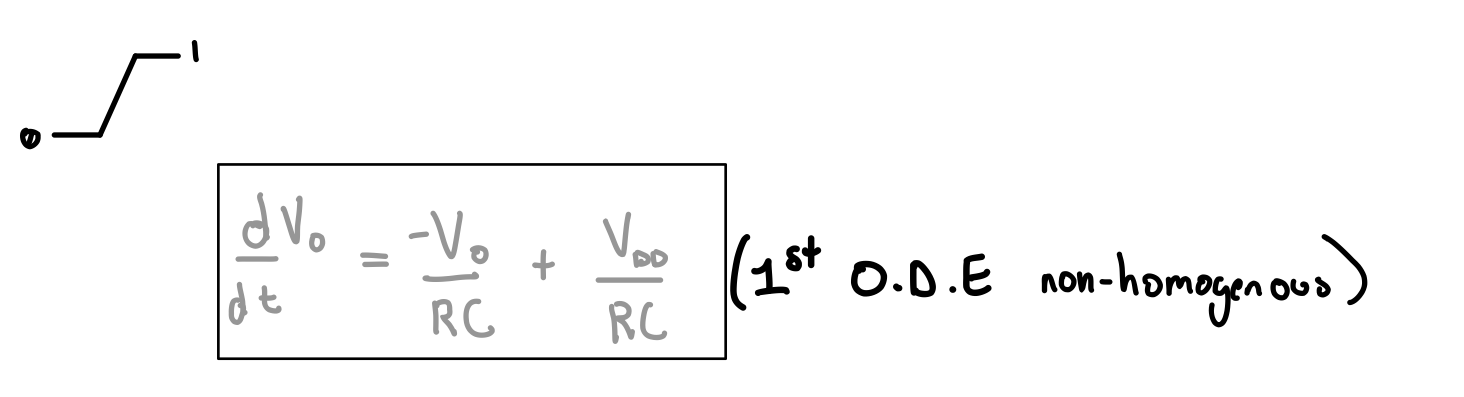 Runge-Kutta to estimate GOAL
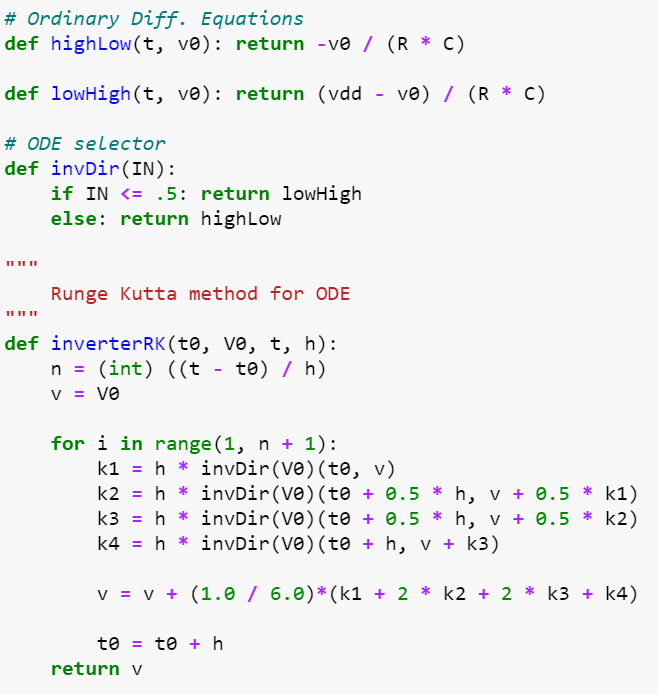 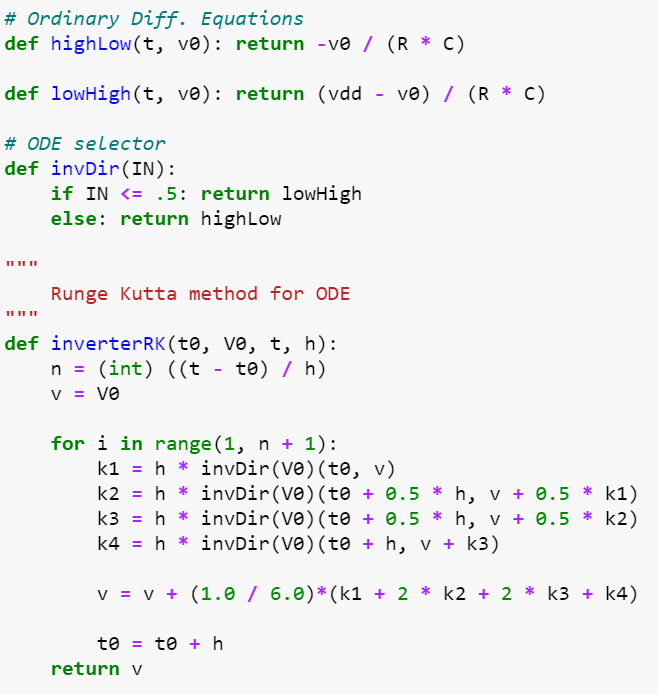 Animation
Credit
https://www.vlsisystemdesign.com/propagation-delay-of-cmos-inverter/
https://www.electronics-tutorials.ws/logic/logic_4.html
https://jakevdp.github.io/blog/2012/09/05/quantum-python/
https://resources.altium.com/pcb-design-blog/compensating-propagation-delay-keep-your-pulse-trains-on-time
https://www.vlsisystemdesign.com/propagation-delay-of-cmos-inverter/
https://www.nextplatform.com/2019/08/20/intel-focuses-on-scale-out-ai-training-with-new-chip/